WP1: Syllabus discussion
Reina Camacho / Carlos Sandoval
WP1 - Syllabus
We had a meeting last week (28/05/2020) to summarise all the individual efforts and define common elements for program branches (Minutes written by Teofilo)
Two branches of the program: HEP and Complex Systems (CS). Both branches need to have three axes: theory, instrumentation, data analysis
Results: we realised it is not so straightforward to define common elements. Additional individual and collective reflexions needed. We all recognise the importance of making progress with the syllabus definition!
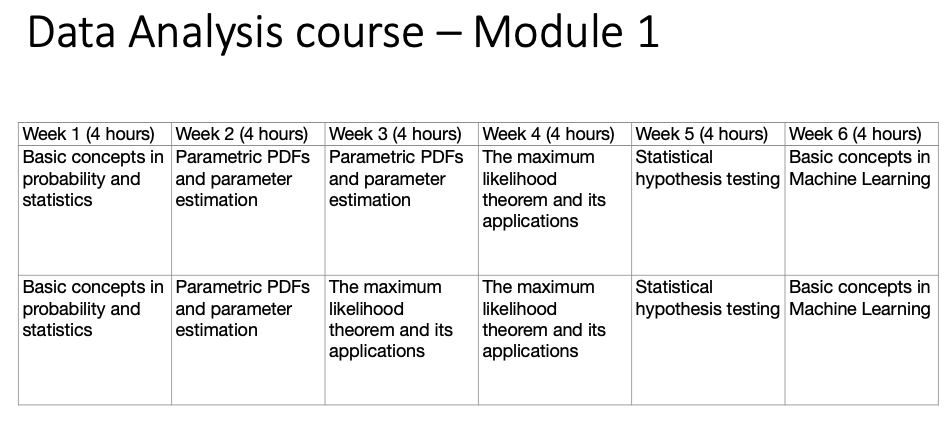 WP1 - HEP
We have 3 courses with syllabus and schedule
Data Analysis: stats and research software engineering modules should be (in principle) common to both branches
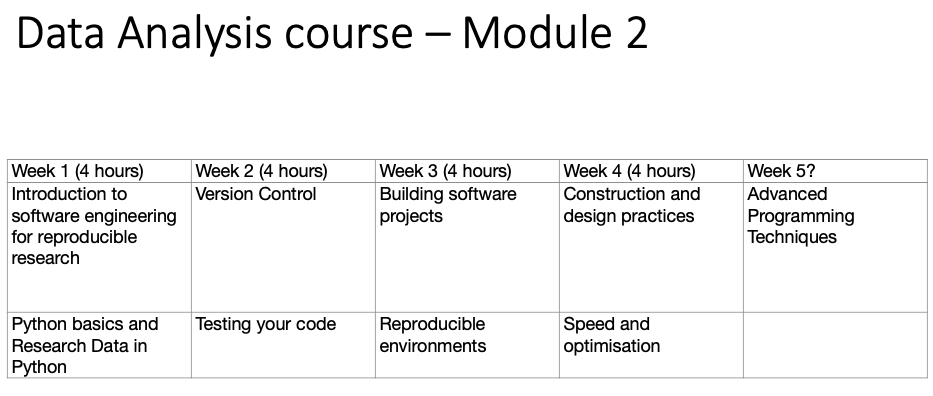 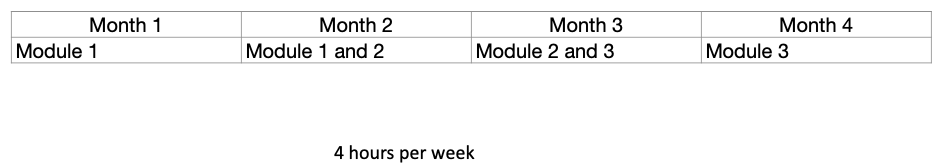 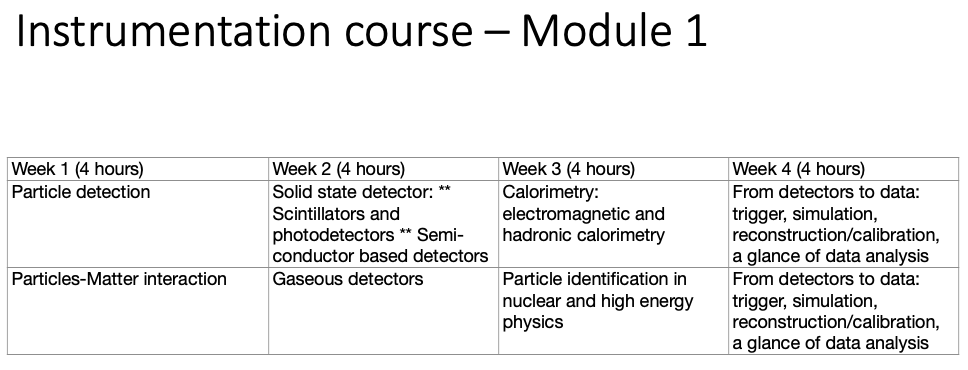 WP1 - HEP
We have 3 courses with syllabus and schedule
Data Analysis: stats and research software engineering modules should be (in principle) common to both branches
Instrumentation course: 3 modules in place. They all have a strong HEP component for now
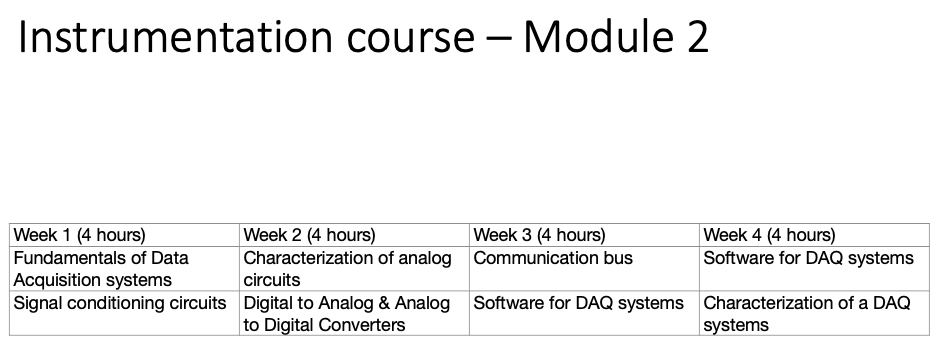 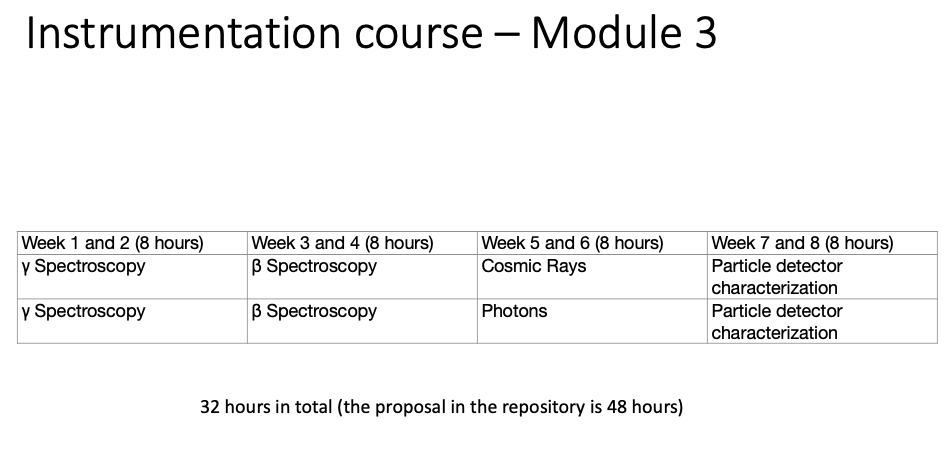 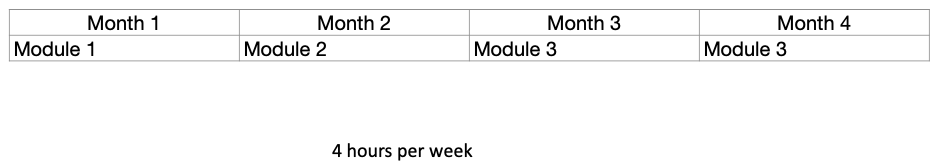 WP1 - HEP
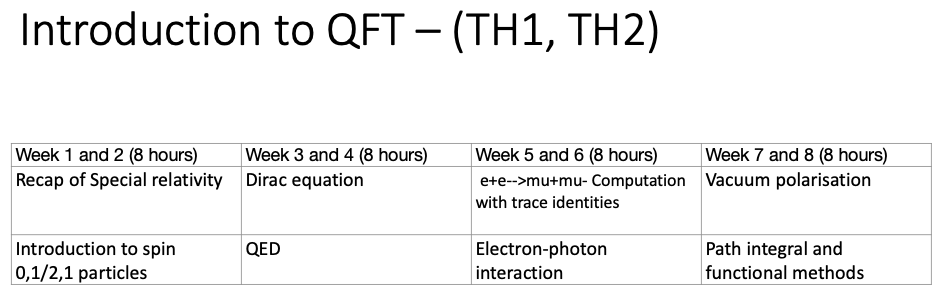 We have 3 courses with syllabus and schedule
Data Analysis: stats and research software engineering modules should be (in principle) common to both branches
Instrumentation course: 3 modules in place. They all have a strong HEP component for now
Theory course: TH1 and TH2 would be common to both branches (modifications in the content probably needed). Particle physics (TH3, TH4) is tailored for the HEP branch
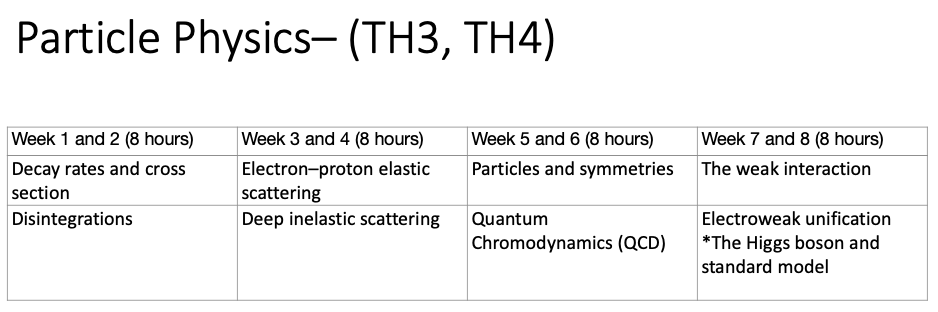 WP1 - CS
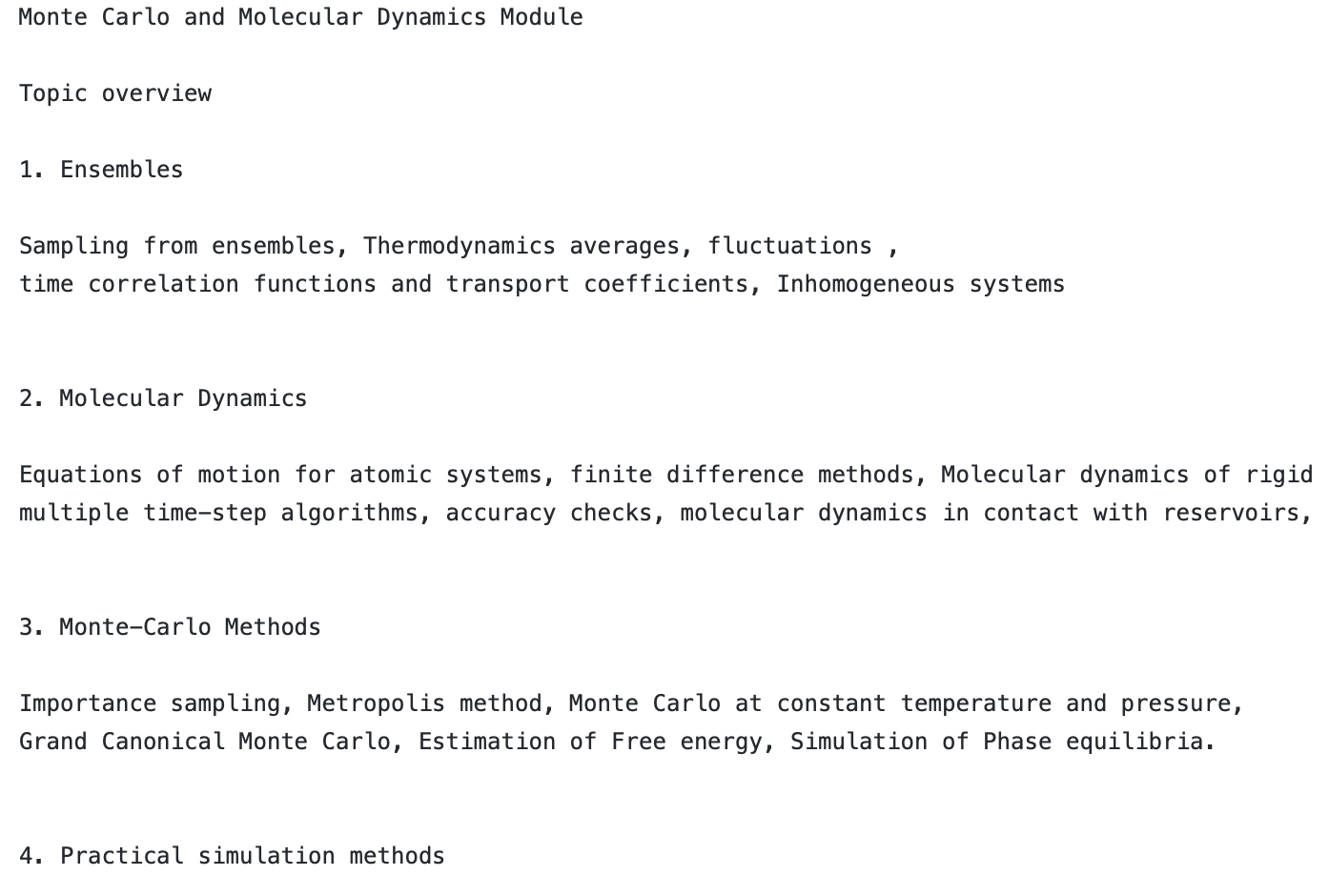 Data Analysis course: third module proposal (“hands-on”) is called “Monte Carlo and Molecular Dynamics”. MC could also be a common point with HEP
WP1 - CS
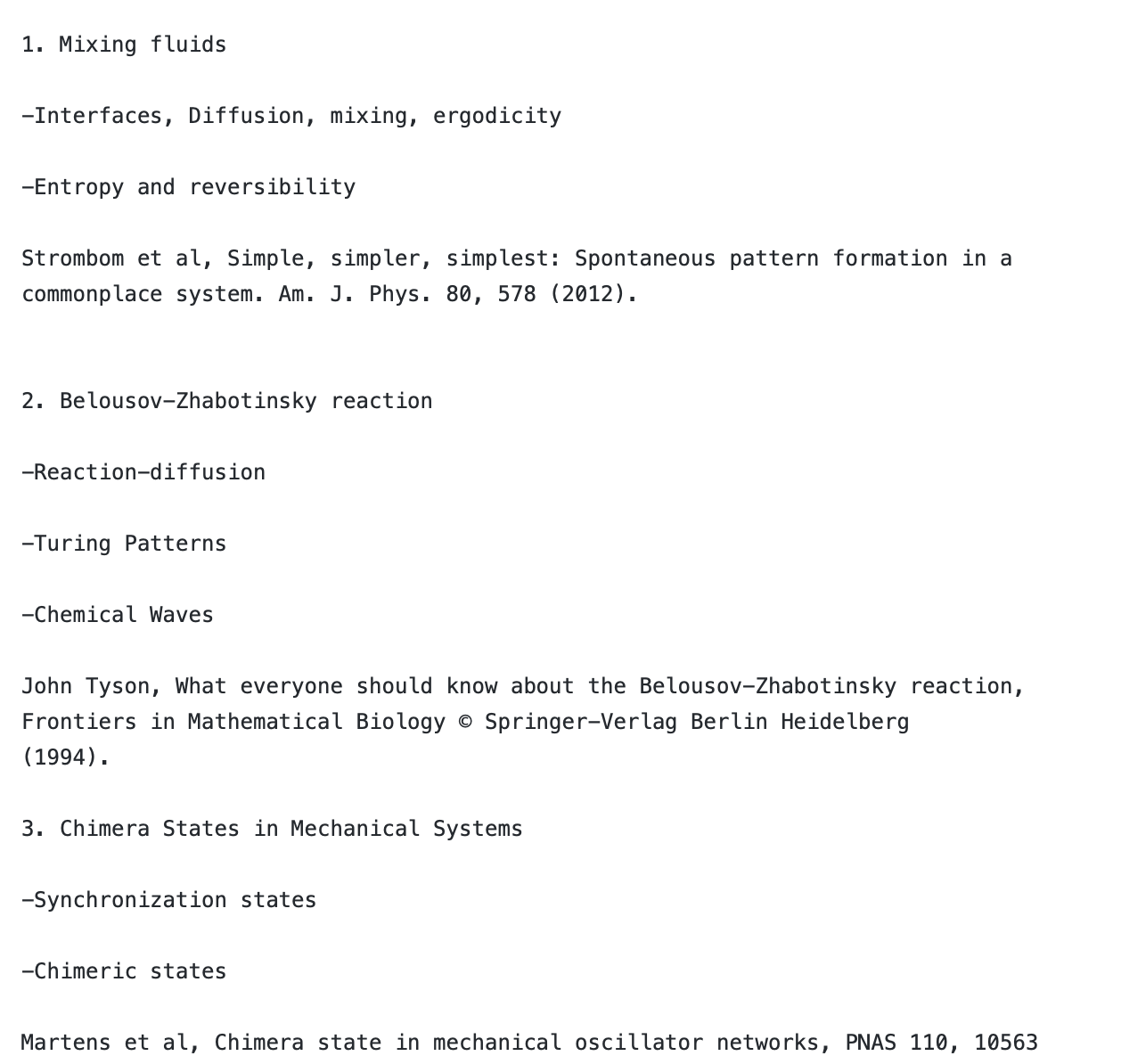 Data Analysis course: third module proposal (“hands-on”) is called “Monte Carlo and Molecular Dynamics”. MC could also be a common point with HEP
Instrumentation course: an experimental module “Systems-out-of-equilibrium” proposed. Common aspects with other modules not clear yet
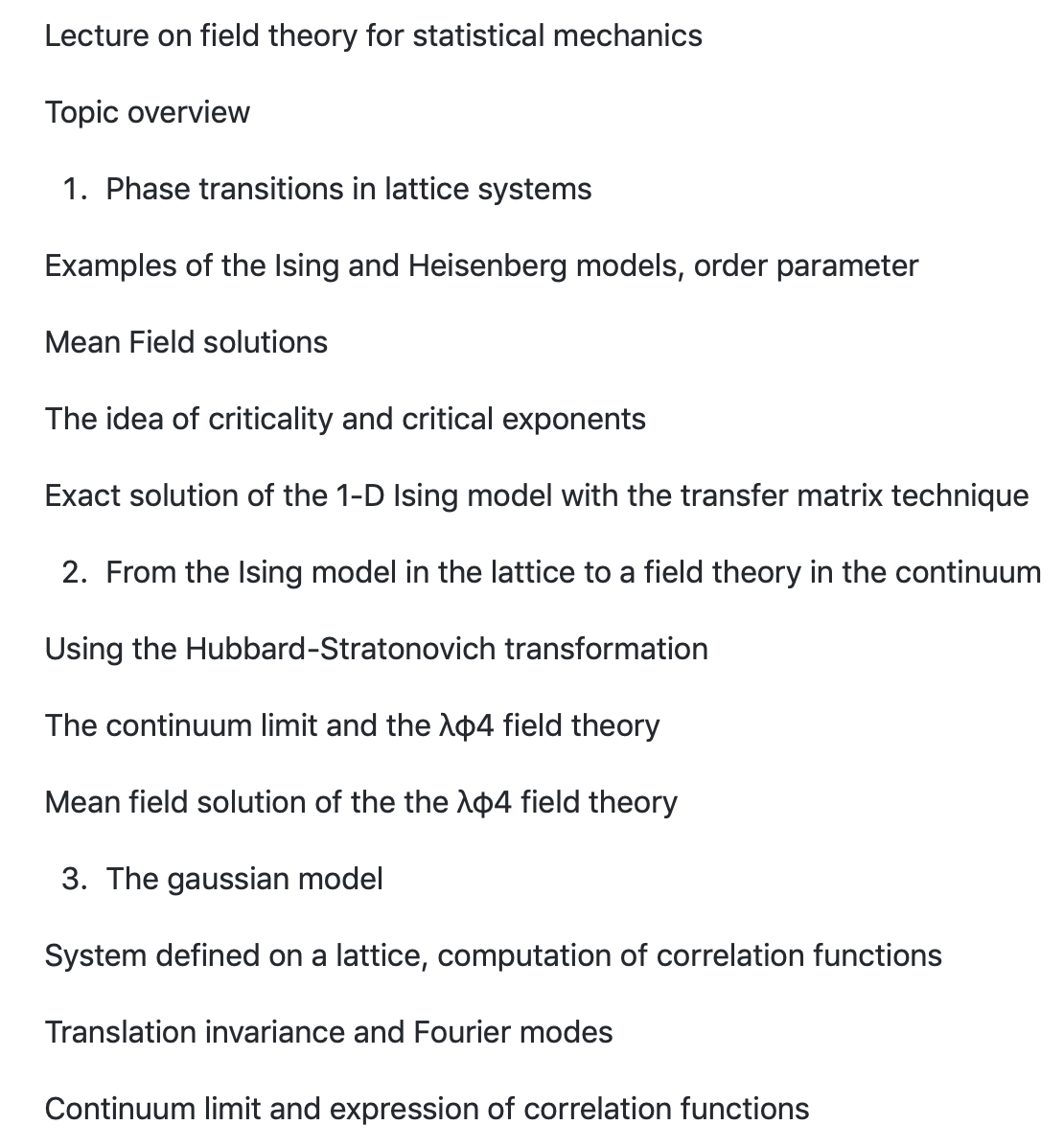 WP1 - CS
Data Analysis course: third module proposal (“hands-on”) is called “Monte Carlo and Molecular Dynamics”. MC could also be a common point with HEP
Instrumentation course: an experimental module “Systems-out-of-equilibrium” proposed. Common aspects with other modules not clear yet
Theory course: two modules proposed. TH3: Non-equilibrium statistical Mechanics and TH4:  Field Theory of Statistical Mechanics
Discussion - 1: Schedule and structure
We have a lot of content that needs to fit into a packed schedule 





 Re-think courses/module length and probably content
The output of some courses should be the inputs to others: need to make sure the current contents take this into account
Is the syllabus based on the student profile we want out of this master?
Discussion - 1:  Schedule and structure
We have a lot of content that needs to fit into a packed schedule 




The current proposal is based on:
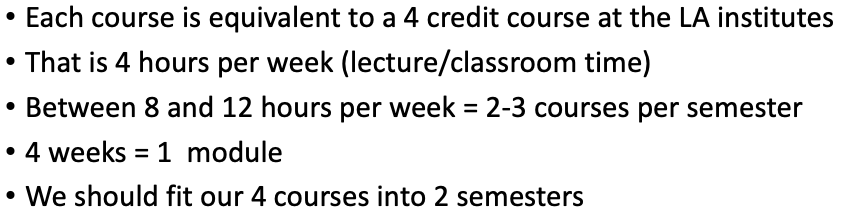 Discussion - 1: Schedule and structure
We have a lot of content that needs to fit into a packed schedule 




Should we consider more compact 3-month courses? To allow for breaks, preparation for the internship and activities like the hackatons
Discussion - 2: Content
Some content could be trimmed
Data Analysis and Instrumentation (HEP) courses already have a 3 module structure
TH1 through TH4 (HEP) could be merged to form 3 modules
Would require separate theory modules for CS branch?The discussion on Content is not purely practical: What do we want our students to learn/know at the end of the programme?
Discussion - 3: LA-CoNGA student profile
We should define what our students/graduates should have learnt in the programme
- What level of theory knowledge?  - Instrumentation skills- Computing skills- HEP or CS applicability of those skills 
- Contact with industry world- …
Discussion - 4: Optional course(s)
We have not started this discussion yet
How many courses? Which kind of elective courses we want?
Next steps
A meeting next week to continue the syllabus work
This will require an individual reflexion beforehand on the points raised here 
We need participation from both branches: HEP and CS
Need to make sure all the updated information is on git and available to all the members of the consortium
Timescale: before summer (?) Instructors need enough time to prepare the material by January + get familiar with the e-learning platform!